Fig. 4 (A) Correlation between pre-operative UPDRS III score with l-dopa ‘off’ and STN-DBS-induced changes in daily ...
Brain, Volume 130, Issue 7, July 2007, Pages 1808–1818, https://doi.org/10.1093/brain/awm113
The content of this slide may be subject to copyright: please see the slide notes for details.
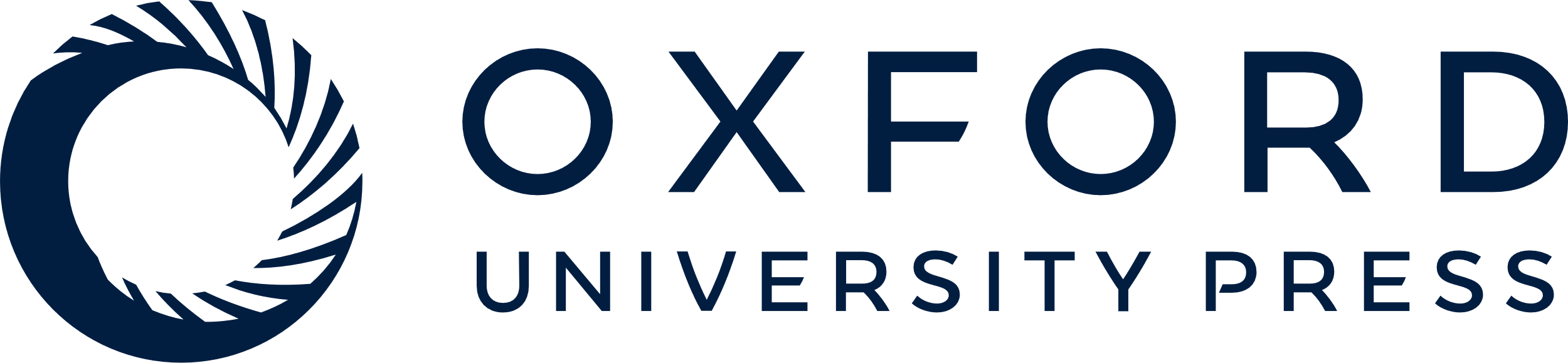 [Speaker Notes: Fig. 4 (A) Correlation between pre-operative UPDRS III score with l-dopa ‘off’ and STN-DBS-induced changes in daily EE as measured in calorimetric chambers in Parkinsonian men (filled square, n = 15) and women (filled circle, n = 6). (B) Correlation between pre-operative tremor sub-score with l-dopa ‘off’ and STN-DBS-induced changes in fat mass in Parkinsonian men (filled square, n = 17) and women (filled circle, n = 7).


Unless provided in the caption above, the following copyright applies to the content of this slide: © The Author (2007). Published by Oxford University Press on behalf of the Guarantors of Brain. All rights reserved. For Permissions, please email: journals.permissions@oxfordjournals.org]